Презентация  к  уроку «Почему  нельзя  рвать  цветы  и  ловить  бабочек?»Окружающий  мир.1 класс.
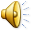 ПУТЕШЕСТВИЕ  В  ЦАРСТВО  ЦВЕТОВ И БАБОЧЕК
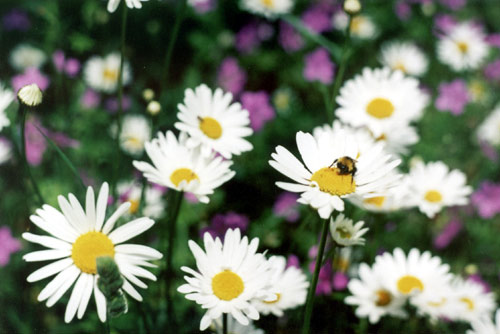 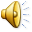 ЗАЧЕМ  ЦВЕТУТ  ЦВЕТЫ?
Из  цветов  образуются  плоды  с  семенами.

Нектаром  цветка  питаются  насекомые  и  птицы.

Цветы  украшают  планету.

Цветы  можно  подарить.
ЗНАЕШЬ  ЛИ  ТЫ  ЦВЕТЫ?
КЛЕВЕР  КРАСНЫЙ
КОЛОКОЛЬЧИК
КОРОСТАВНИК
ЛЮТИК  ЕДКИЙ
ТАВОЛГА (ЛАБАЗНИК)
РОМАШКА  НЕПАХУЧАЯ
НИВЯНИК
СРАВНИ  И  ЗАПОМНИ
РОМАШКА
НИВЯНИК
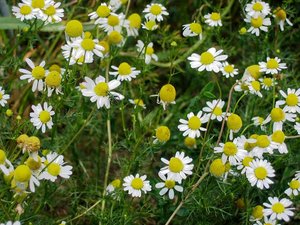 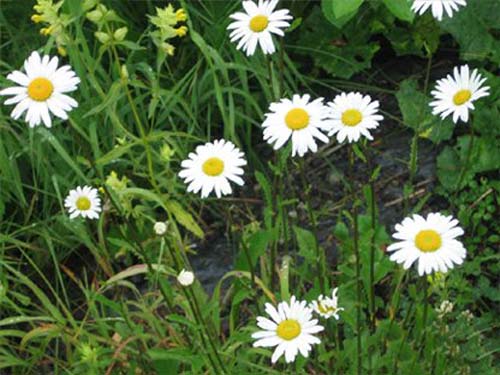 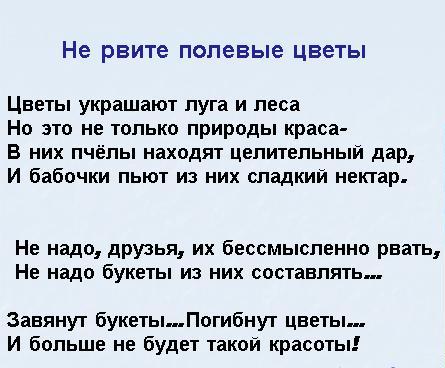 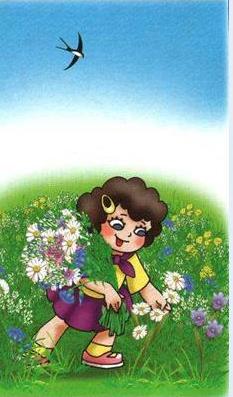 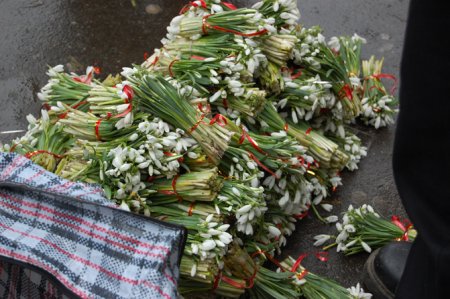 Вот букет, он брошен вместе с сором.Умирают, сжавшись, лепестки.Это мы срываем без разбораНежные, тугие стебельки.Зачем мы рвали их – не знаю,Быстро вянет первоцвет.Пусто, скучно стало на поляне,Вестников весны там больше нет.Очень просто погубить живоеВедь не могут же подснежники сказать«Наслаждайтесь нашей красотою,Только очень просим нас не рвать».
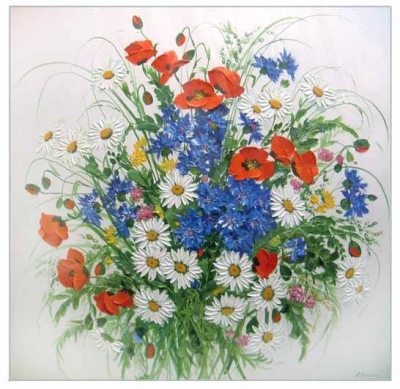 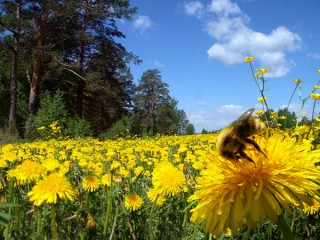 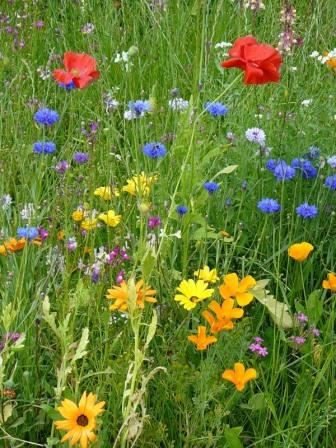 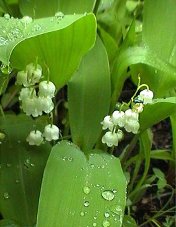 Василька срывать не стануИ ромашки золотой.Лучше сразу всю полянуУвезу к себе домой.Прихвачу тихонько поле,И в росе блестящий луг.Поселю их в нашей школе,Подарю тебе, мой друг.И когда чуть-чуть взгрустнется,Снег весь мир заполонит, Одуванчик улыбнется,Колокольчик зазвенит.Не завянет медуница,Не погаснет мой букет.Наше лето сохранитсяНа рисунке или снимке
 Много-много лет…
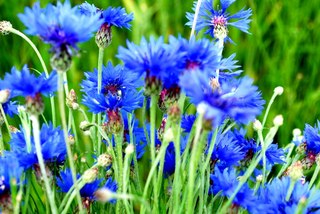 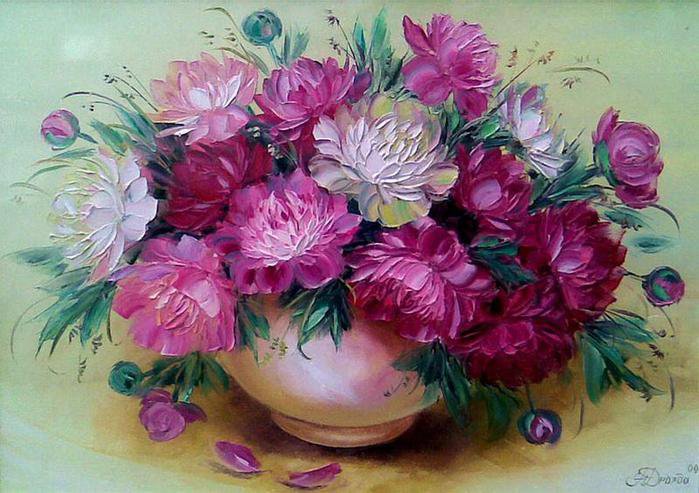 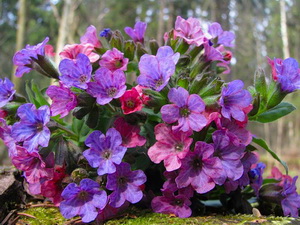 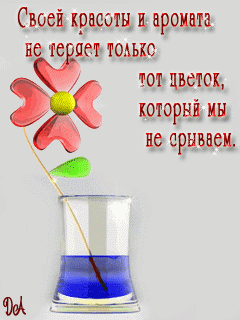 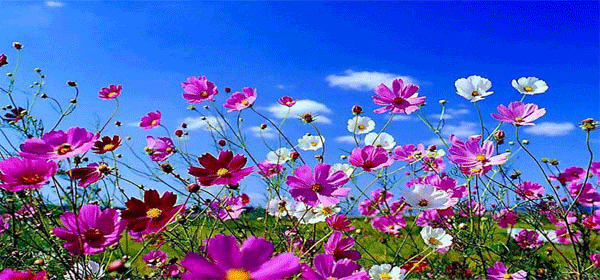 ПОЧЕМУ  БАБОЧКИ И ЦВЕТЫ НЕРАЗЛУЧНЫ ?
ЗАЧЕМ  ЖИВУТ  БАБОЧКИ?
Бабочки  переносят  пыльцу  с  цветка  на  цветок.

Бабочки  и  их  личинки(гусеницы)  служат  пищей для  насекомых, птиц  и  животных.

Бабочки  украшают  планету.

За  бабочками  можно  наблюдать  и  изучать  их.
ЗНАЕШЬ  ЛИ  ТЫ  БАБОЧЕК?
ЛИМОННИЦА (КРУШИННИЦА)
ЗОРЬКА
КРАПИВНИЦА(ШОКОЛАДНИЦА)
ПЕСТРЯНКА
АДМИРАЛ
ЖЕЛТУШКА
ГОЛУБЯНКА (ИКАР)
ГОЛУБЯНКА (ИКАР)
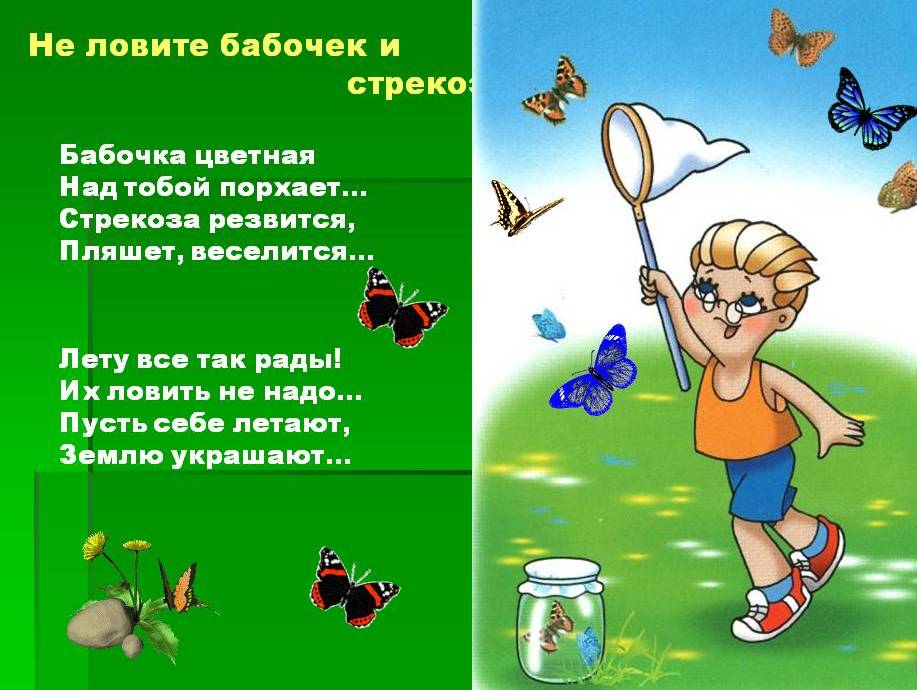 ПРАВИЛА  БЕРЕЖЛИВОГО  ЧЕЛОВЕКА
Не  надо  рвать  цветы.

Выращивай  цветы  на  даче, в комнате.

Не  надо  ловить  бабочек.

Учись  наблюдать  за  живыми  существами.

Делай  зарисовки  и  фотографии.

БЕРЕГИ  ПРИРОДУ!